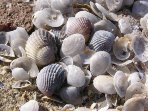 Многообразие моллюсков, 
Значение их в природе 
и жизни человека.
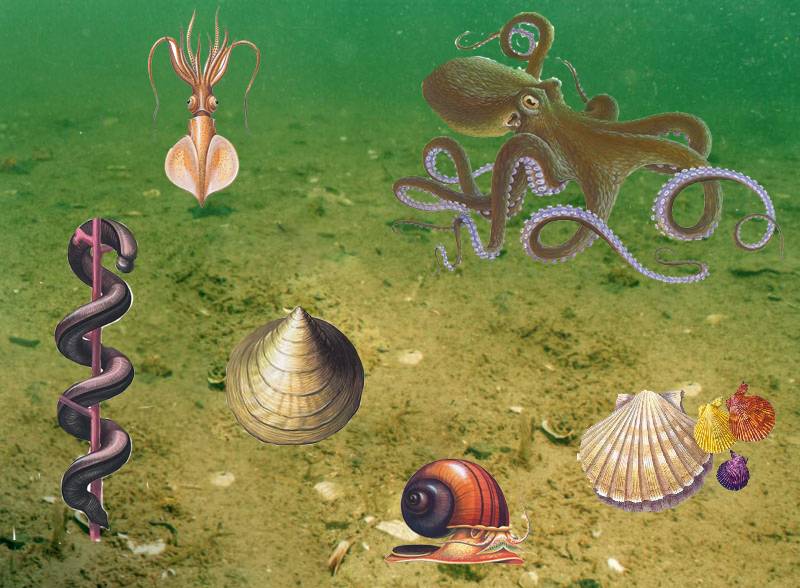 тип: моллюски
класс: 
головоногие
класс: 
брюхоногие
класс: 
двустворчатые
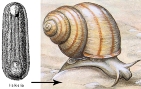 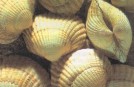 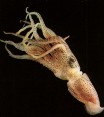 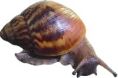 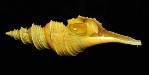 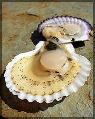 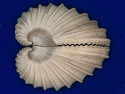 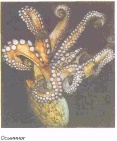 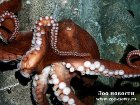 Самые, самые…
Самый большой в мире моллюск – геодак - разновидность большого морского моллюска «хобот слона».В длину достигает 14 – 20 см и весит при этом  от 0,5 до 1,5 кг.
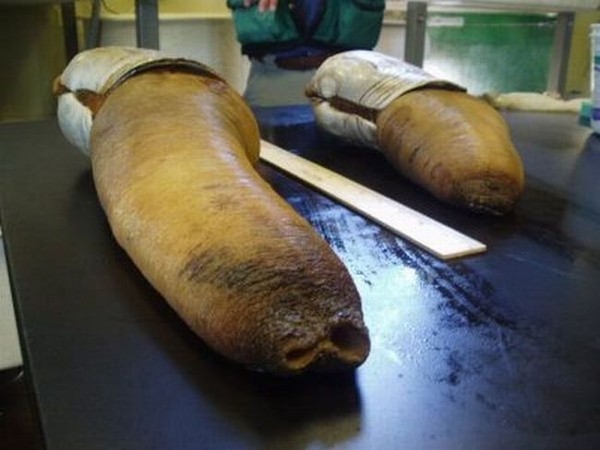 Самые, самые…
Самый крупный двустворчатый моллюск – Тридакна.
Достигает в длину до 2 метров.
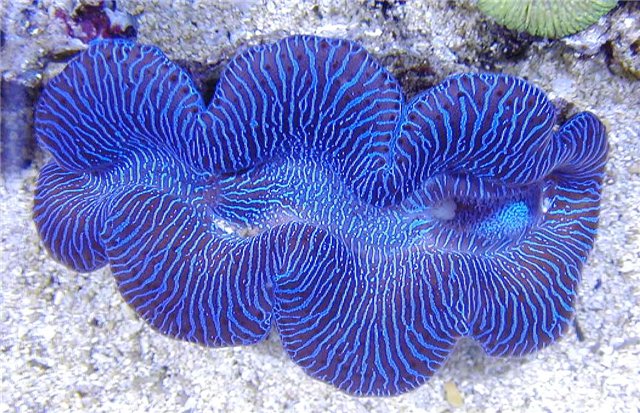 Самые, самые…
Самый крупный кальмар – Гигантский кальмар из рода Архитевтис является и самым крупным беспозвоночным. На берег Новой Зеландии штормом был выброшен кальмар длиной 17,38 м., два самых длинных щупальца были по 15 м., а вес превышал 2 тонны.
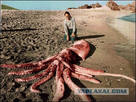 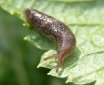 Значение моллюсков в природе и жизни человека.
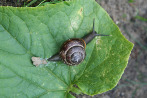 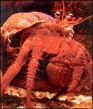 Моллюски входят в различные цепи питания

Двустворчатые являются природными фильтраторами

Использует в пищу человек

Морские жемчужницы представляют практический интерес

Многие приносят вред человеку
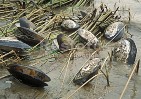 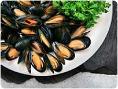 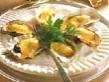 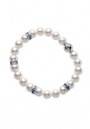 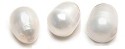 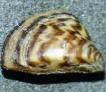 дресейна
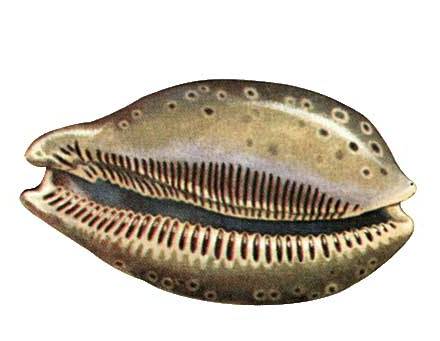 Чем они могли служить человеку?
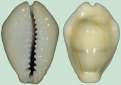 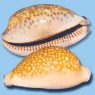 Ципреи,
Каури монетария
Домашнее задание :
параграф учебника № 12, 

составить кроссворд «Моллюски».